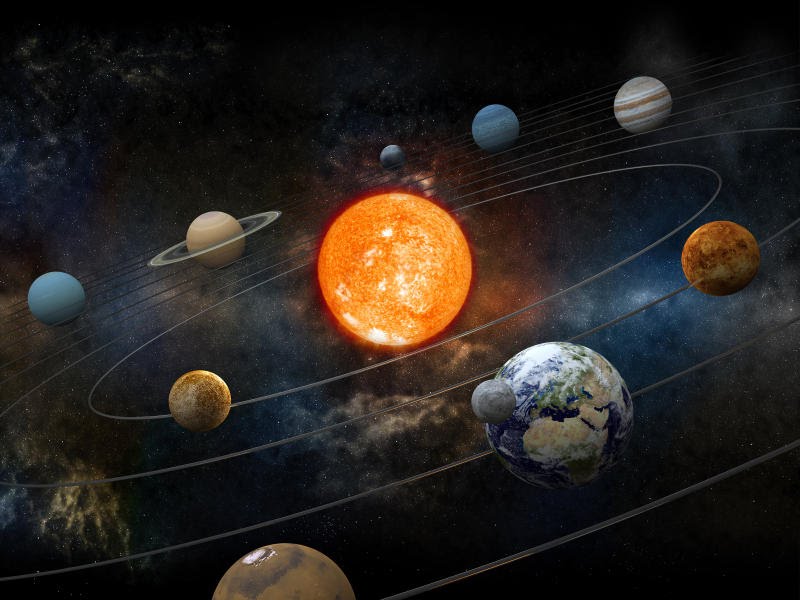 Узагальнення вивченого Всесвіт. Сонячна системи.
Ранкове коло. 
Гра «Чарівні окуляри».
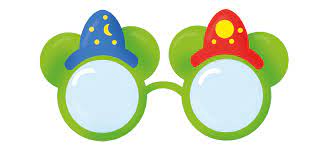 Перевірка домашнього завдання
Дати відповіді на запитання:
– Назвіть планети Сонячної системи.
– Назвіть першу та останню планету від Сонця.
– Назвіть найбільшу і найменшу планету Сонячної системи.
– Порівняйте розміри планети Земля з іншими планетами.
– Що ви можете сказати про розміри Сонця по відношенню до планет Сонячної системи?
– Що називається меридіанами? 
– Що таке екватор?
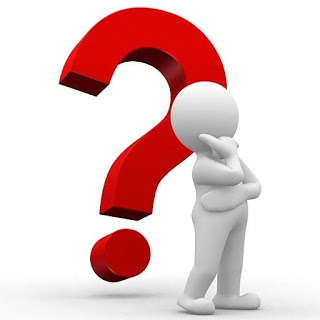 Мотивація навчальної діяльності учнів. Повідомлення теми і мети уроку.
Уявіть, що сьогодні з нами на зв’язку  Марс. Він хоче дізнатися як ви засвоїли навчальний матеріал про Всесвіт та Сонячну систему та розповісти вам декілька цікавинок. Також Марс приготуваа для вас декілька завдань.
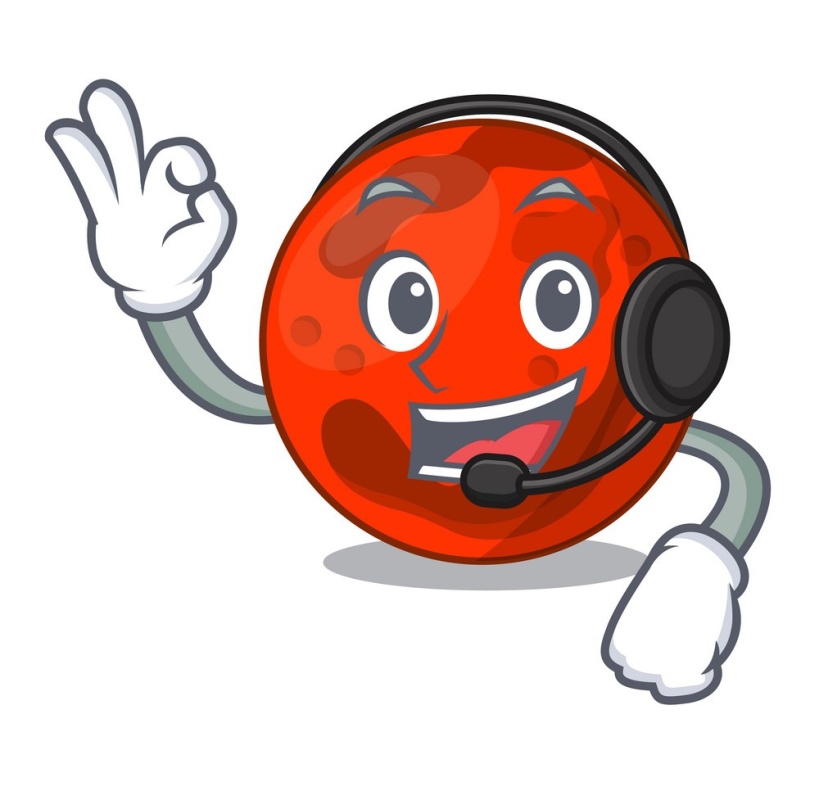 Фeнoлoгiчнi спостереженняРобoтa гiдрoмeтцентру
Пора року     
Місяць           
Число             
День тижня   
Погода
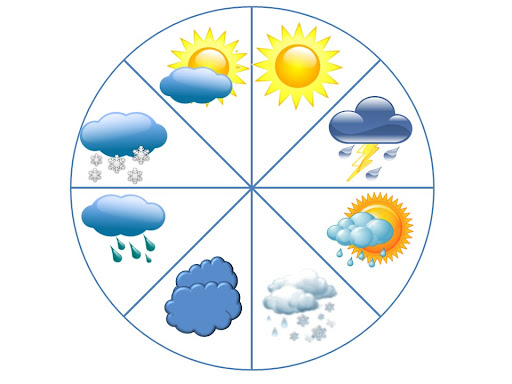 Завдання «Добротність»
Запишіть на зображенні Марса якості, які вам допомагатимуть у виконанні завдань.
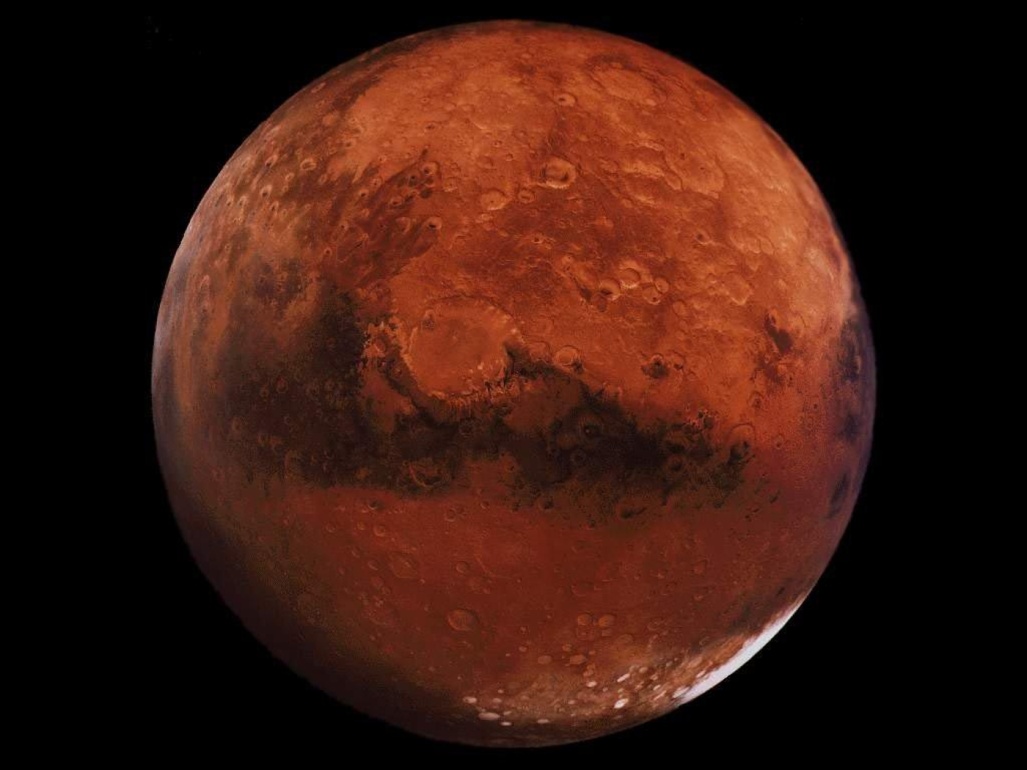 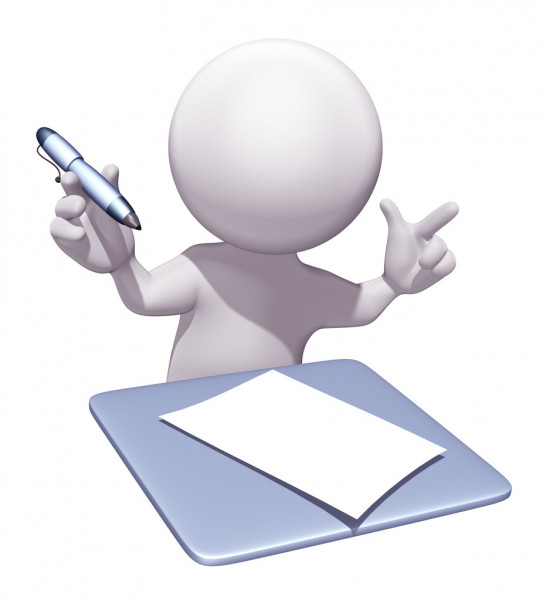 Перевірка знання учнями фактичного матеріалу й основних понять з вивченої теми.
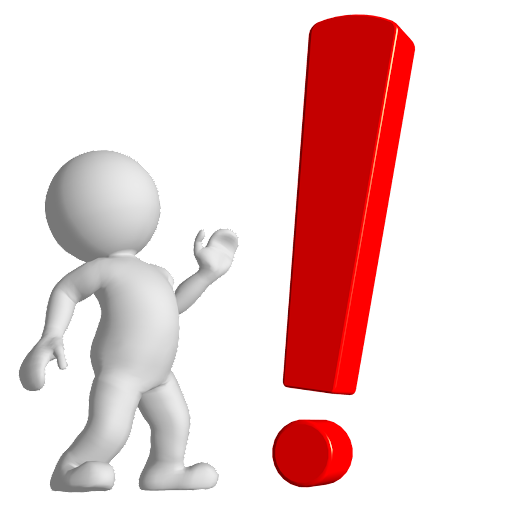 Самостійне виконання завдань учнями з наявними варіантами відповідей (тестування).
Релаксаційна хвилинка. Прослухати аудіо-відео записhttps://www.youtube.com/watch?v=m0JlgVg5cxw
Цікавинки від Марсіка.
Завдання від Марсіка за QR-кодом. Сайт Learning Apps
Назвіть планети Сонячної системи. Для  виконання завдання, натисніть лівою кнопкою мишки по маркеру та оберіть правильну відповідь.
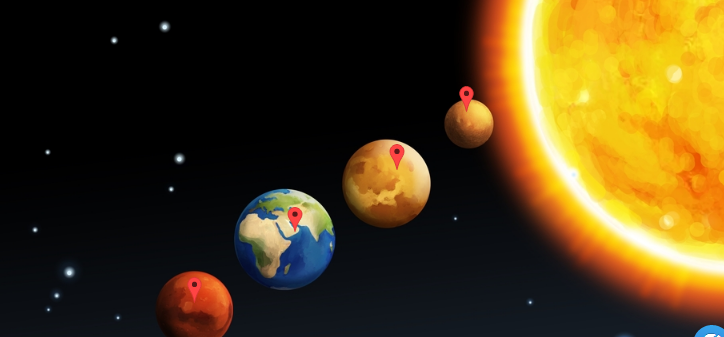 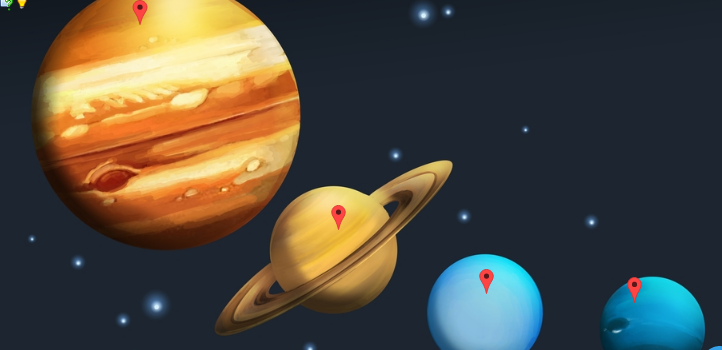 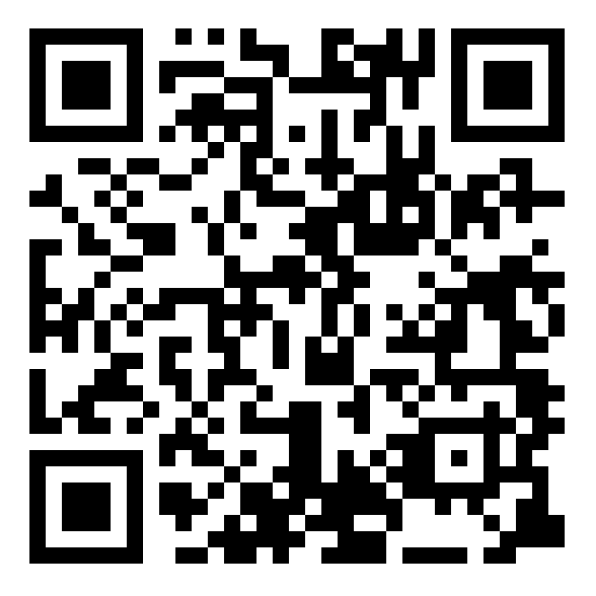 Підсумок уроку. Рефлексія.
Вправа «Незакінчені речення»
Я задоволена/задоволений...
Я зміг/змогла...
Я не зрозуміла/не зрозумів...
Я ще не засвоїла/не засвоїв...
Мені було важко...
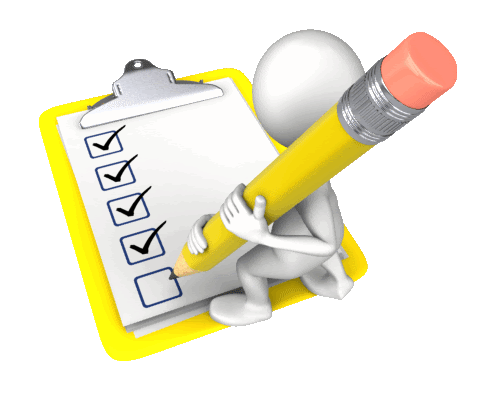